Chapter 4: Edge Detection
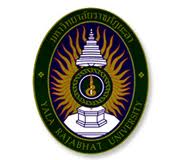 อาจารย์ ดร.อรรถพล อดุลยศาสน์
คณะวิทยาศาสตร์เทคโนโลยี และการเกษตร
สาขาวิชาวิทยาการคอมพิวเตอร์
Edge Detection  คืออะไร
Edge คือบริเวณขอบของวัตถุต่างๆในภาพซึ่งค่าพลังงาน (intensity value) ใน pixels มีการเปลี่ยนแปลงอย่างกระทันหัน
Edge Detection คือการหารูปร่างของวัตถุใดๆจากการตรวจหาขอบของวัตถุจากความแตกต่างค่าพลังงาน
ตัวอย่าง Edge Detection
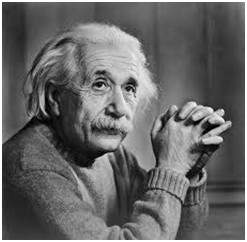 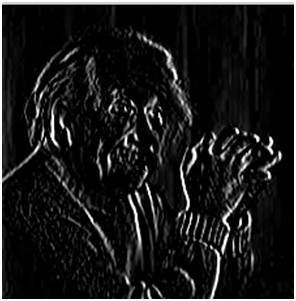 ภาพต้นฉบับ
ผลลัพธ์
ประโยชน์การทำ Edge Detection
เพื่อการปรับปรุงคุณภาพของภาพให้ชัดเจนขึ้น
เพื่อแยกแยะวัตถุในภาพ
เพื่อนำผลของรูปร่างวัตถุไปประมวลผลต่อ
ชนิดการทำ Edge Detection
Prewitt Operator
Sobel Operator
Prewitt Operator
Prewitt Operator
Prewitt Operator ใช้การพิจารณาค่า intensity value ใน pixels บริเวณเดียวกันโดยใช้เมตริกเรียกว่า derivative mask (kernel) เพื่อหาค่าความแตกต่างระหว่างกลุ่ม pixels เหล่านั้น โดยมีหลักการคือ
mask ที่ใช้จะมีเครื่องหมายตรงกันข้าม
ผลรวมของค่าใน mask มีค่าเป็น 0
ค่าผลลัพธ์จากการคำนวนมีค่ามากบอกถึงบริเวณขอบของวัตถุ
Vertical and Horizontal Masks
Prewitt Operator มี mask 2 รูปแบบคือ 
vertical mask สำหรับหาขอบแนวตั้ง
horizontal mask สำหรับหาขอบแนวนอน
Vertical & Horizontal Mask
Horizontal Mask
Vertical Mask
ตัวอย่าง
(b) Vertical mask
(c) Horizontal mask
(a) Original Image
Sobel Operator
Vertical & Horizontal Mask
Horizontal Mask
Vertical Mask
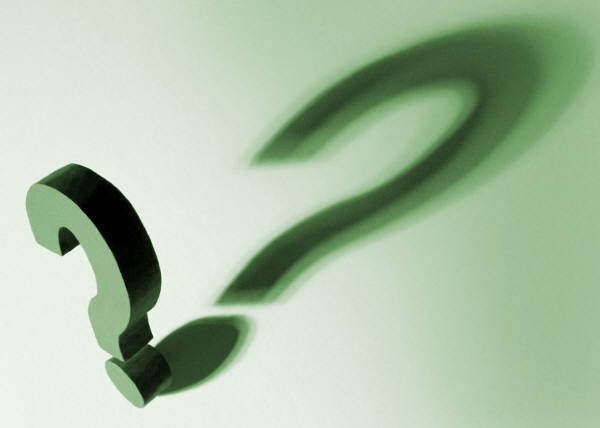